PHÒNG GIÁO DỤC VÀ ĐÀO TẠO QUẬN LONG BIÊN
TRƯỜNG MẦM NON HOA SỮA
  

GIÁO ÁN
PHÁT TRIỂN NGÔN NGỮ
Đề tài: Thơ “ Bác chổi trà”
            - Ngày dạy: 16-11-2018
            - Người dạy: Phan Hương Trang
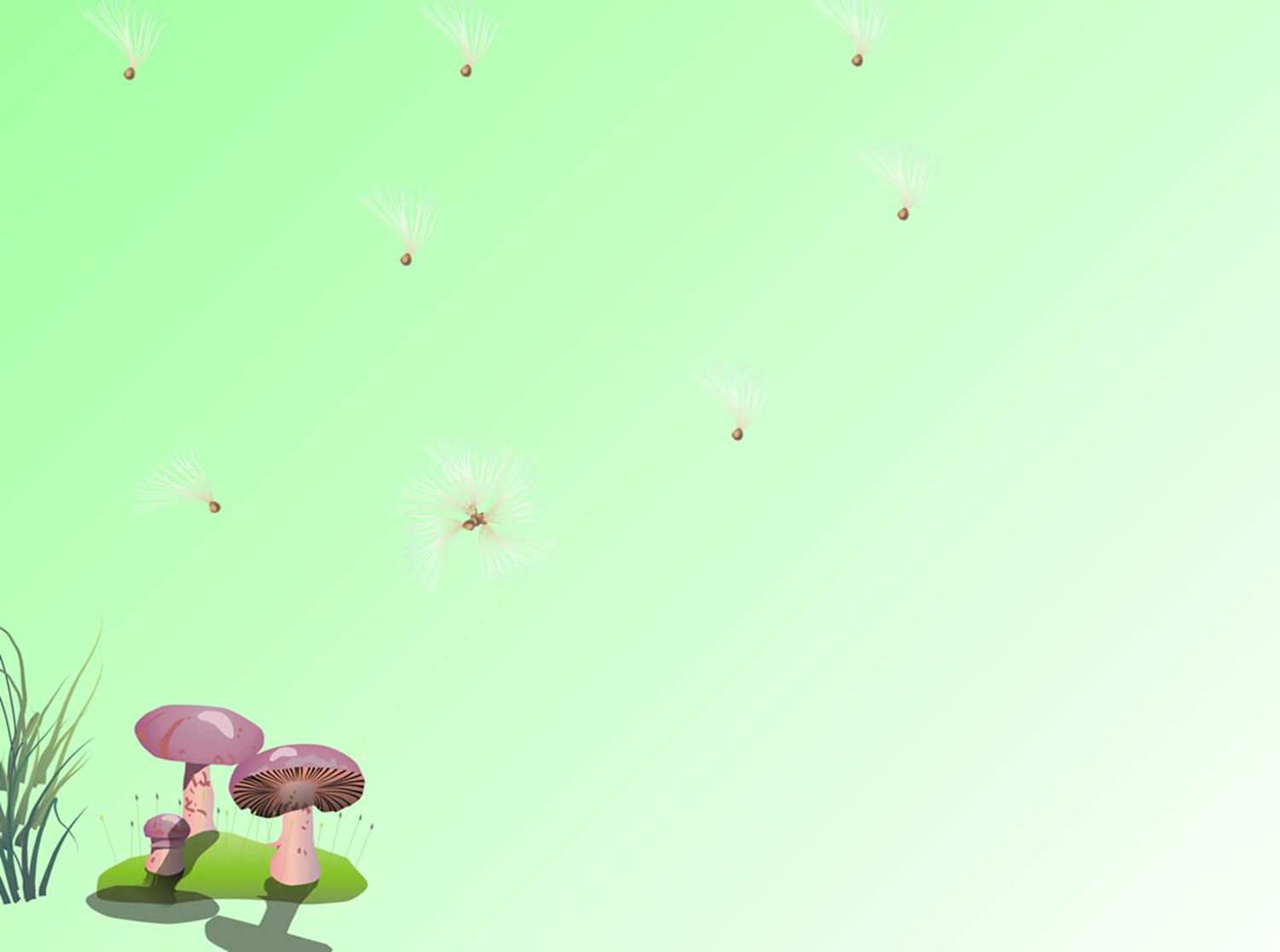 Giới thiệu bài thơ và đọc diễn cảm
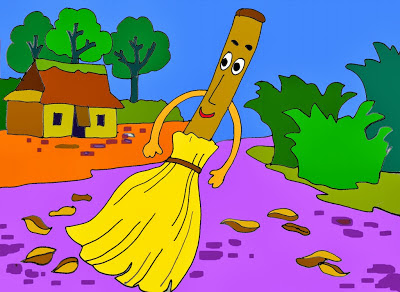 Đàm thoại trích dẫn